The Effects of Total Momentum Ratio of Pintle Injector Performance
By: Zoe Brand

Mentor: Dr. Elliott Bryner
College Of Engineering, Mechanical Engineering Propulsion
Arizona Space Grant Symposium
April 22nd, 2023
1
Total Momentum Ratio
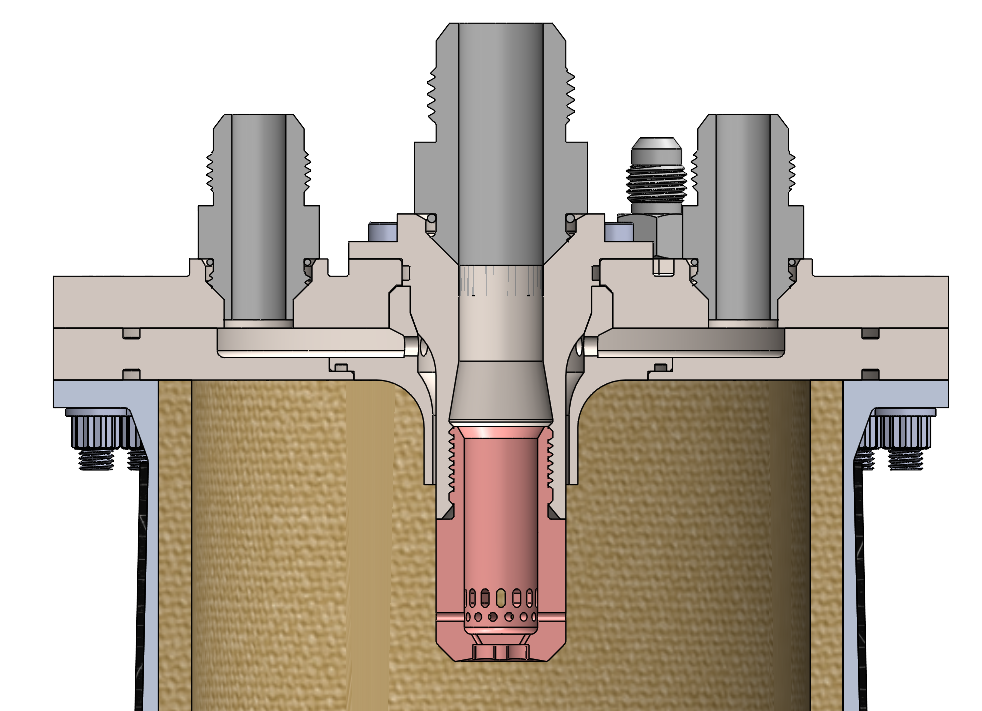 Parameter used to induce complete mixing of propellants
FUEL
FUEL
LOX
Mass Flow Rates
Velocities
Axial
Radial
2
Total Momentum Ratio
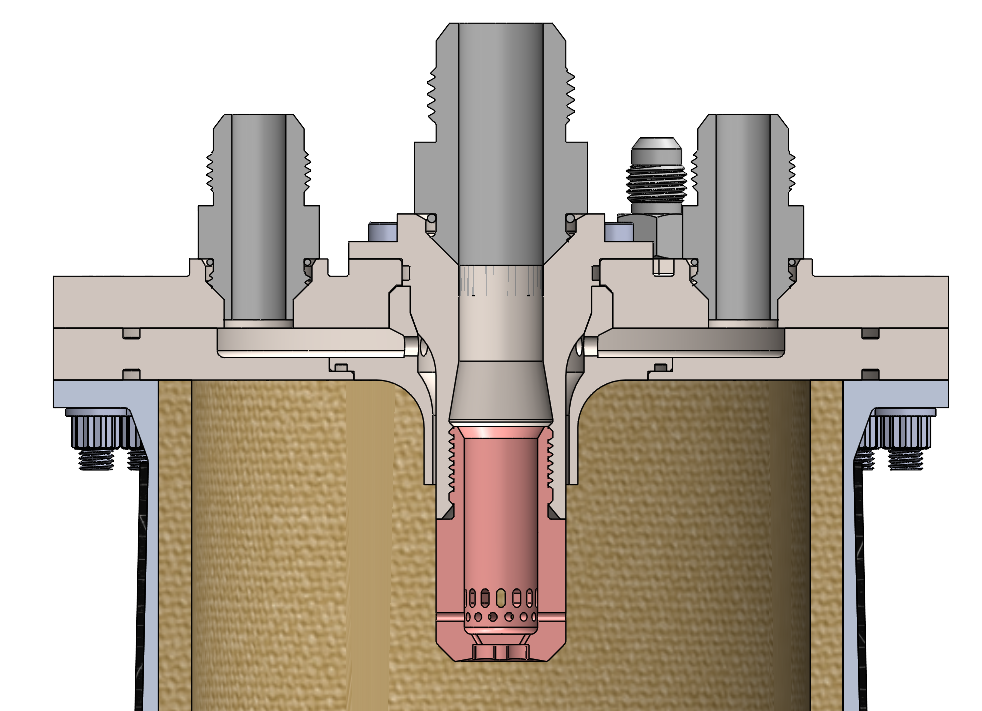 Parameter used to induce complete mixing of propellants
Industry Standard
TMR =1
45º
3
Test Article: Design Parameters
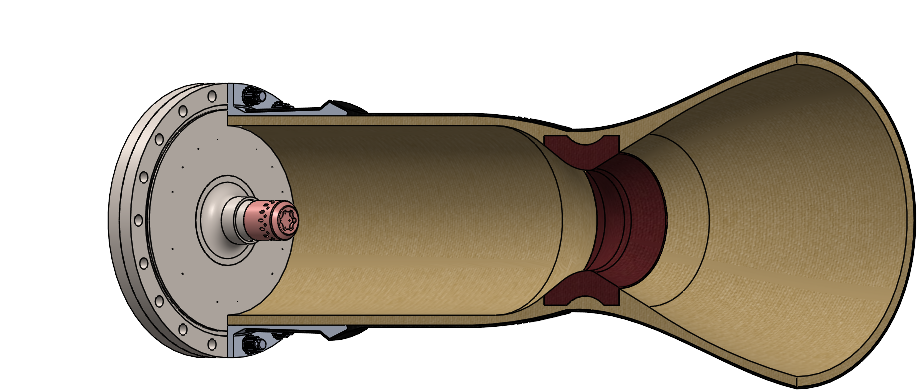 Embry-Riddles Janus 4 Engine
Injector Type: Pintle
Propellant: Jet-A, Liquid Oxygen
4
TMR Testing
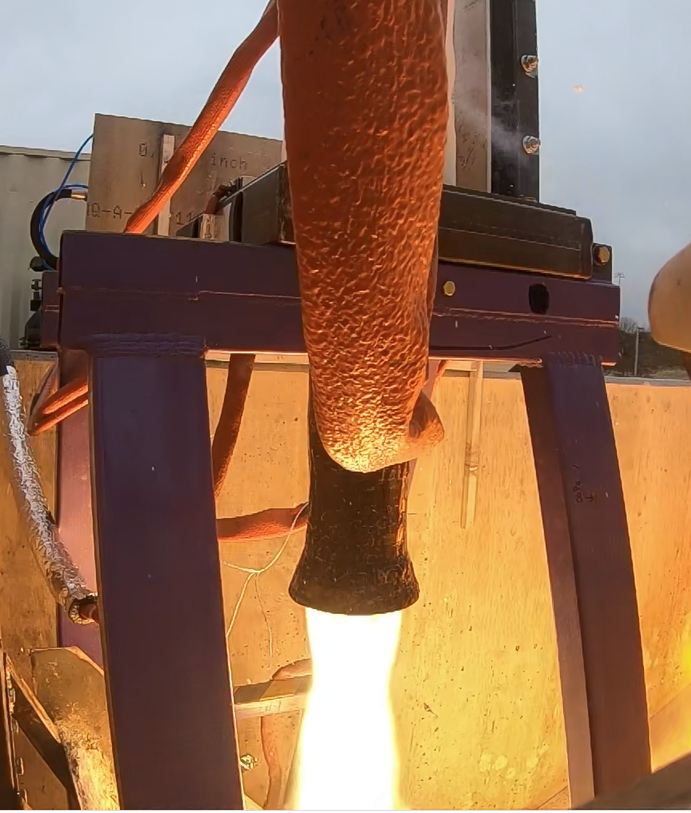 TMR was validated off:
Mass Flow Rate 
Engine Performance
Scorching of engine
5
Test 1 & 2: Mass Flow Rates
Industry Rule of Thumb: 
TMR=1

The ideal case dependent on Propellant Type:
O/F for LOX/Kerosine: 2-2-2.4   (SPAD 708)
6
Test 1 & 2: Scorching
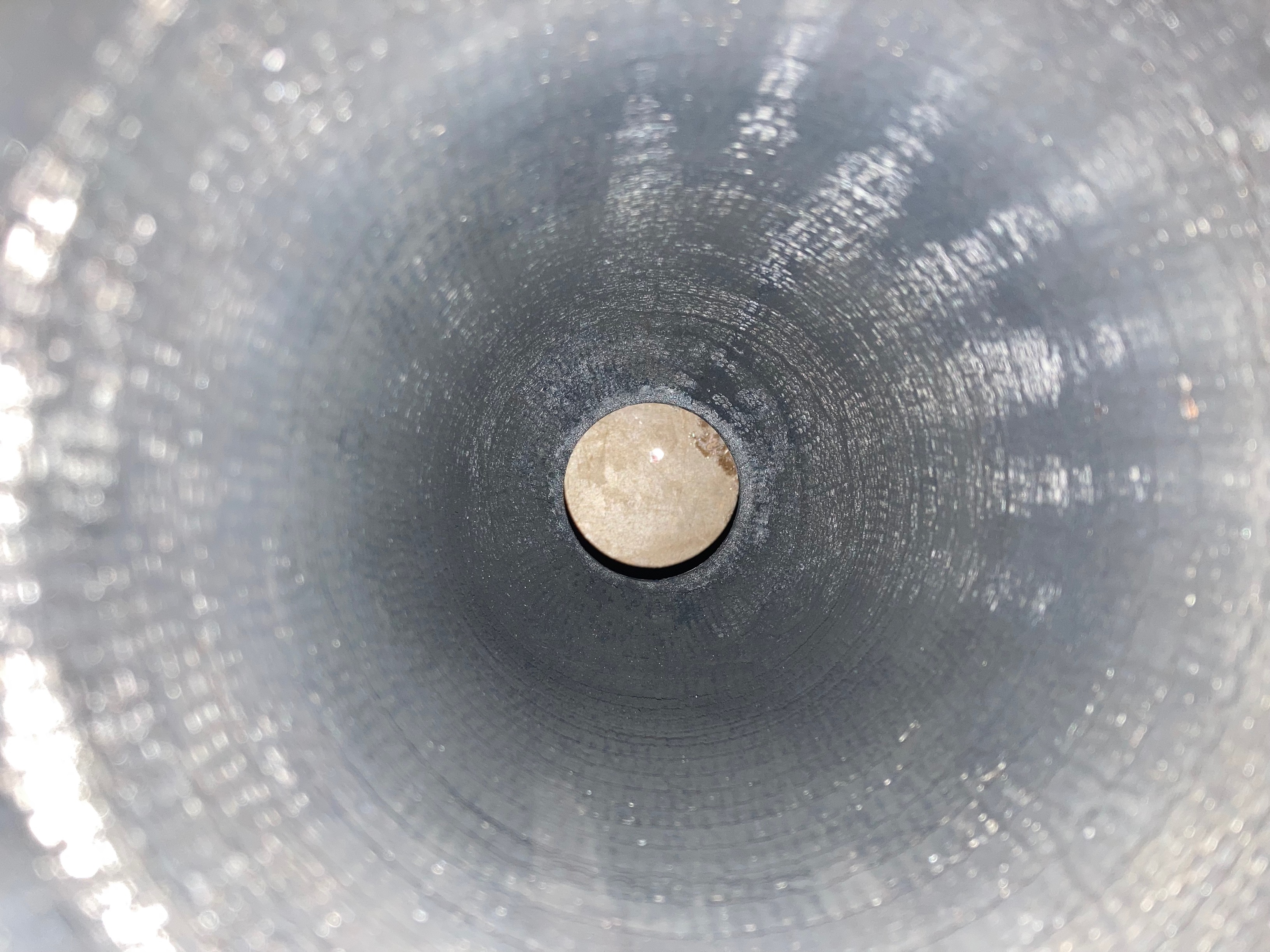 Hot Spots
7
Future Testing
8
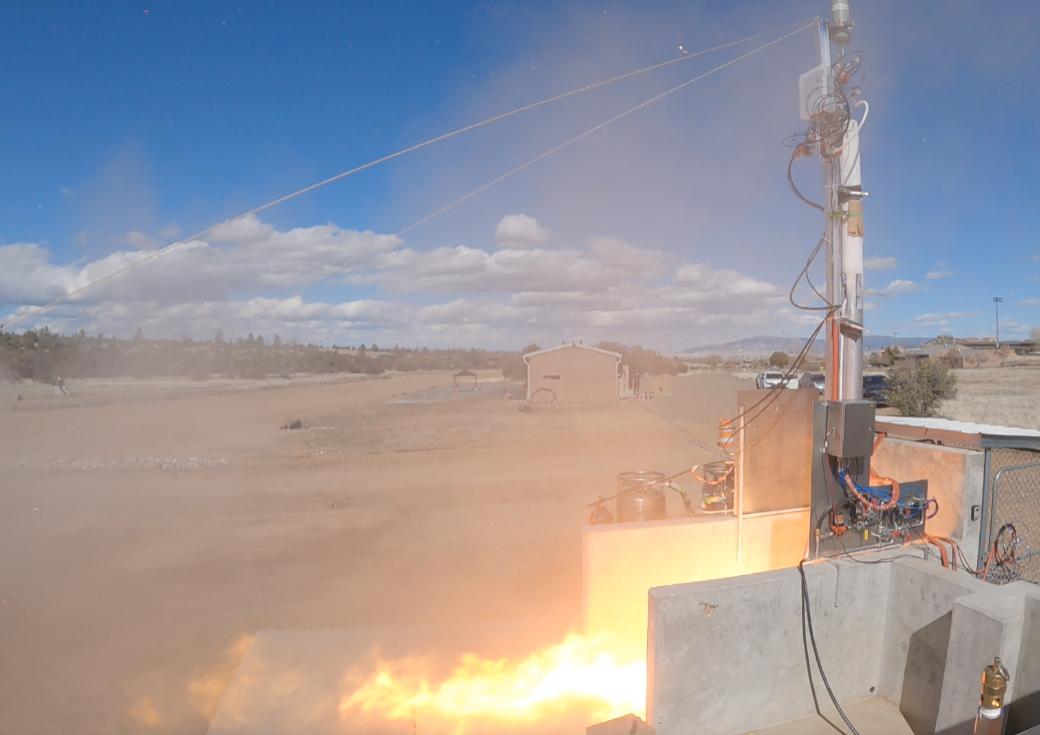 Questions?